ТЕМА
Інтеграл та його застосування для обчислення площ плоских фігур, а також для обчисленнь в фізиці та інформатиці.
Навчальна Мета:
Фізика: 
повторити означення фізичних величин,  
навчити учнів застосовувати інтегральне обчислення різних фізичних величин для спрощення дій.
2. Математика:
удосконалення навичок обчислення площ різних плоских фігур за допомогою визначеного інтеграла.
3. Інформатика:
ознайомити учнів з наближеними методами обчислення площі криволінійної трапеції за допомогою ПК.
Розвиваюча мета
1. Фізика: 
показати роль досконалого володіння математичним апаратом для правильного розв’язку фізичних завдань, розвивати логічне мислення, креативність, вміння робити вибір при розв’язуванні завдань.
2. Математика: 
розвивати пізнавальний інтерес, увагу, спостережливість, кмітливість, активізувати творчий потенціал, формувати вміння застосовувати нові набуті знання в різних ситуаціях.
3. Інформатика: 
розвивати вміння проводити дослідницьку роботу.
Виховна мета
Фізика:
виховувати повагу до праці вчених, вчителів, допомагати учням зробити правильний вибір у житті, демонстрація політехнічного спрямування фізики.
2. Математика:
виховувати  працьовитість, наполегливість, вміння відстоювати свою думку, використовувати набуті знання в нестандартних ситуаціях.
3. Інформатика:
Виховувати інтерес до розв’язування прикладних задач із допомогою ПК.
Девіз
«Недостатньо лише мати гарний розум, головне – це добре застосовувати його».                               Рене Декарт.
Мотивація:
вчимось          правильно вибрати професію.
Формування вмінь.
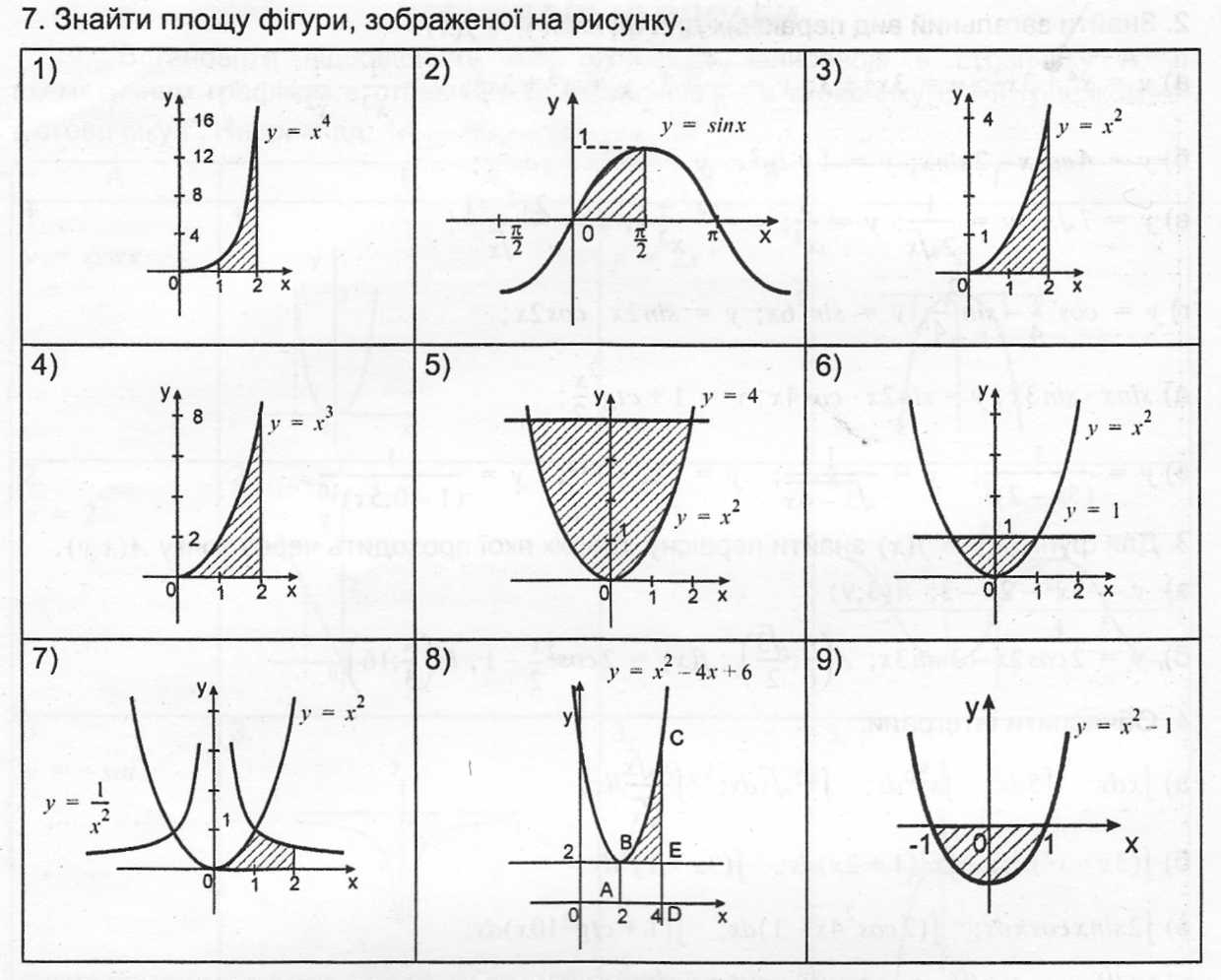 Застосування інтегралів у фізиці
Розгляд завдань для ДПА та ЗНО у фізиці
Знайти шлях вільно падаючого тіла від моменту часу 2 с до 10 с.
Розгляд завдань для ДПА та ЗНО у  математиці:
Підсумок уроку
Інтерактивна технологія: «Незакінчені речення»:
На сьогоднішньому уроці я дізнався…
Найважливішим відкриттям для мене було…
Оцінки за урок
Домашнє завдання:
Домашнє завдання:
Фізика: 
        творчий рівень:
сила струму в провіднику з опором 20 Ом зростає лінійно на протязі 2 с від 0 до 6 А. Знайти теплоту, яка виділяється в провіднику за 1 с та за другу секунду.
        достатній рівень:
      знайти роботу 16 г кисню при ізобарному розширенні до 1літри, якщо початковий об’єм 0.5 літрів при температурі 00С.